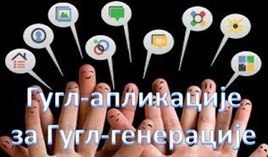 Гугл наставник
Гугл-сајт као лични портфолио
Блог о настави
Аутор: Слађана Трајковић,
ТШ,,15.мај” Прокупље
Гугл наставник
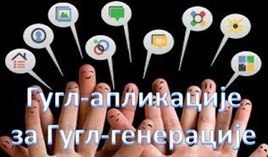 Математика на мало другачији начин
Конференцијски час
Реализација   онлајн часа договорена је са Јасном Марковић , наставницом математике у Гимназији Лазаревац и  Соњом Шумоњом, наставницом математике у ЕТШ,,Никола Тесла” у Нишу
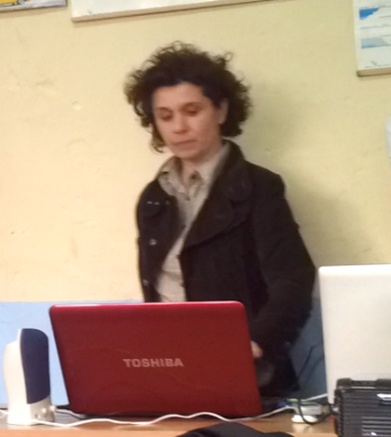 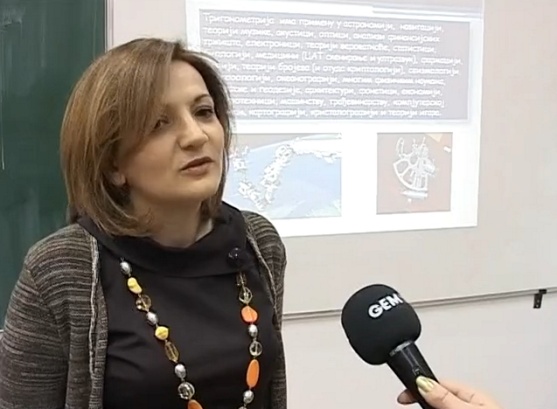 Јасна Марковић, наст.математике
Гимназија Лазаревац
Слађана Трајковић, наст.математике
ТШ,,15.мај” Прокупље
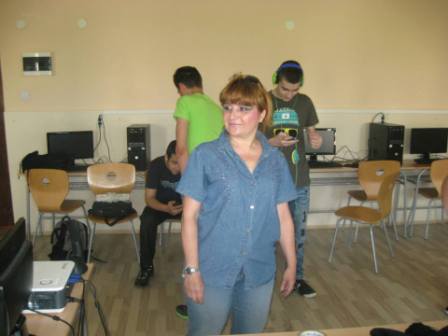 Соња Шумоња, наст.математике
ЕТШ,,Никола Тесла” Ниш
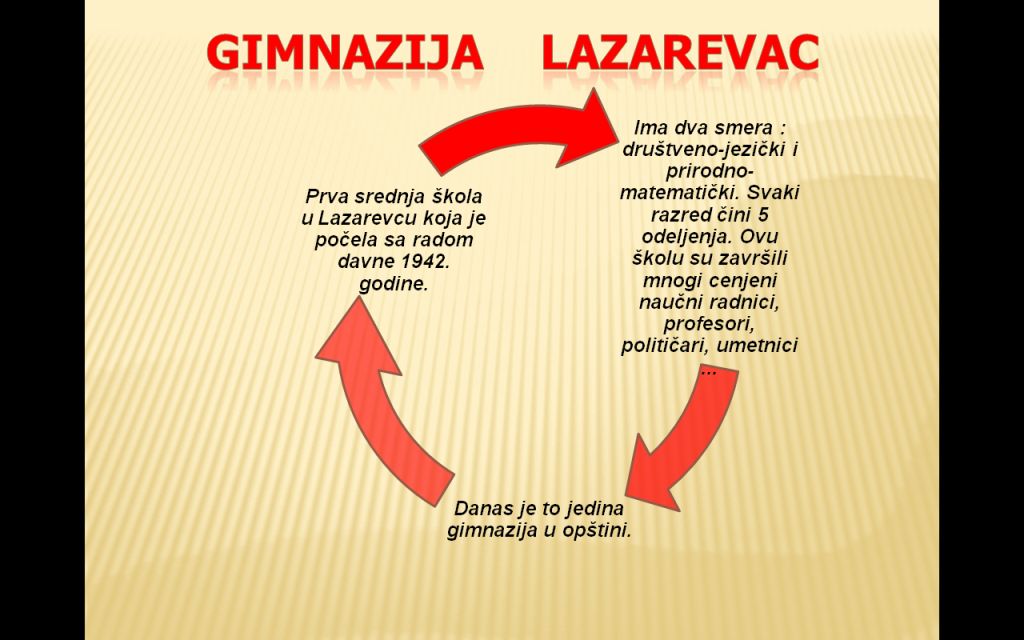 Због различитости програма у све три школе, одлучиле смо се да заједно са својим ученицима дамо  допринос манифестацији  Мај, месец математике
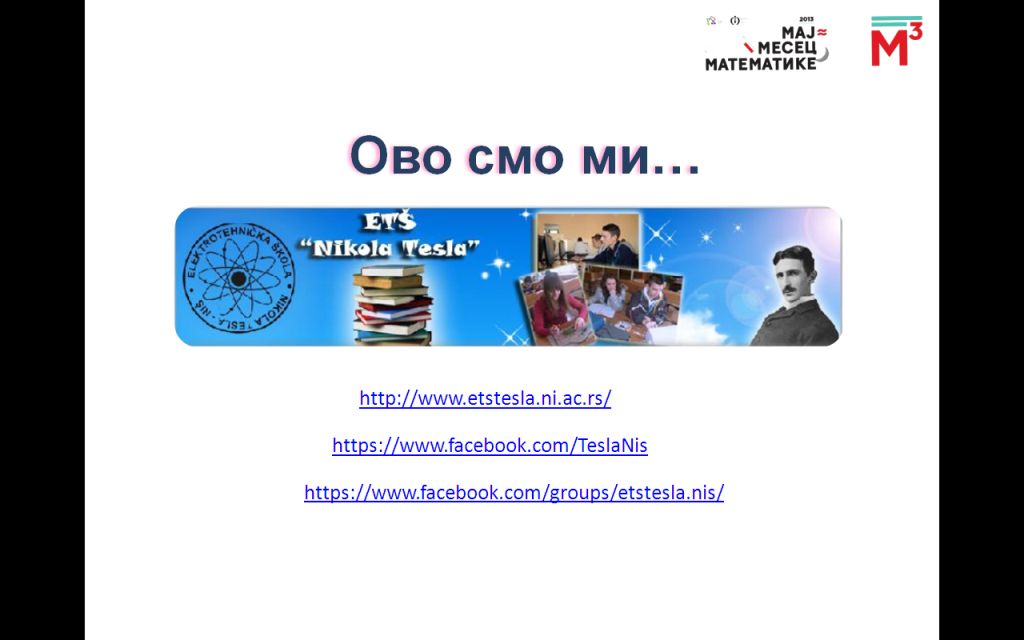 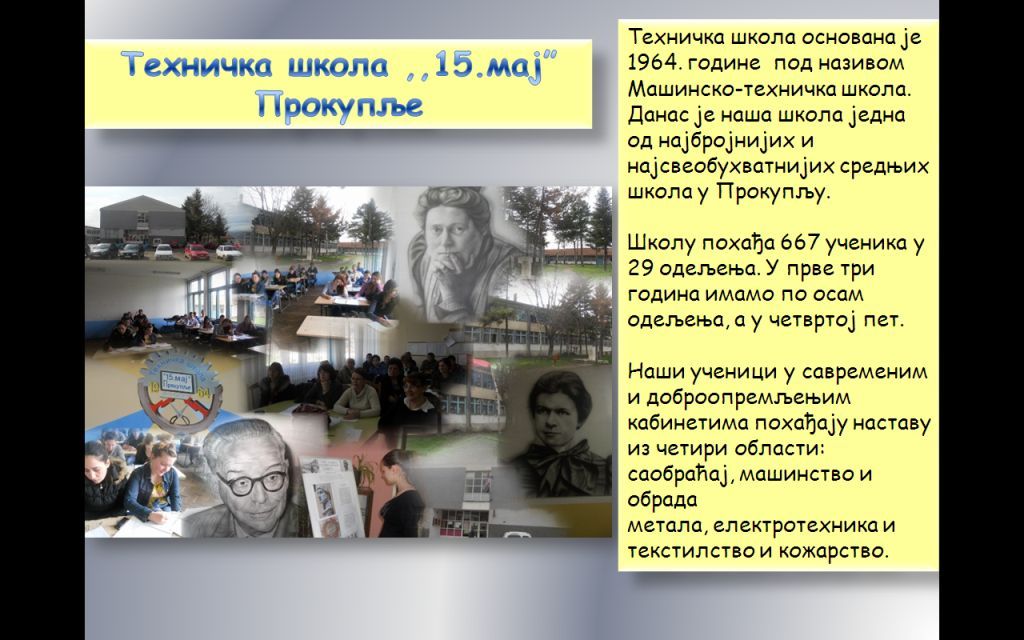 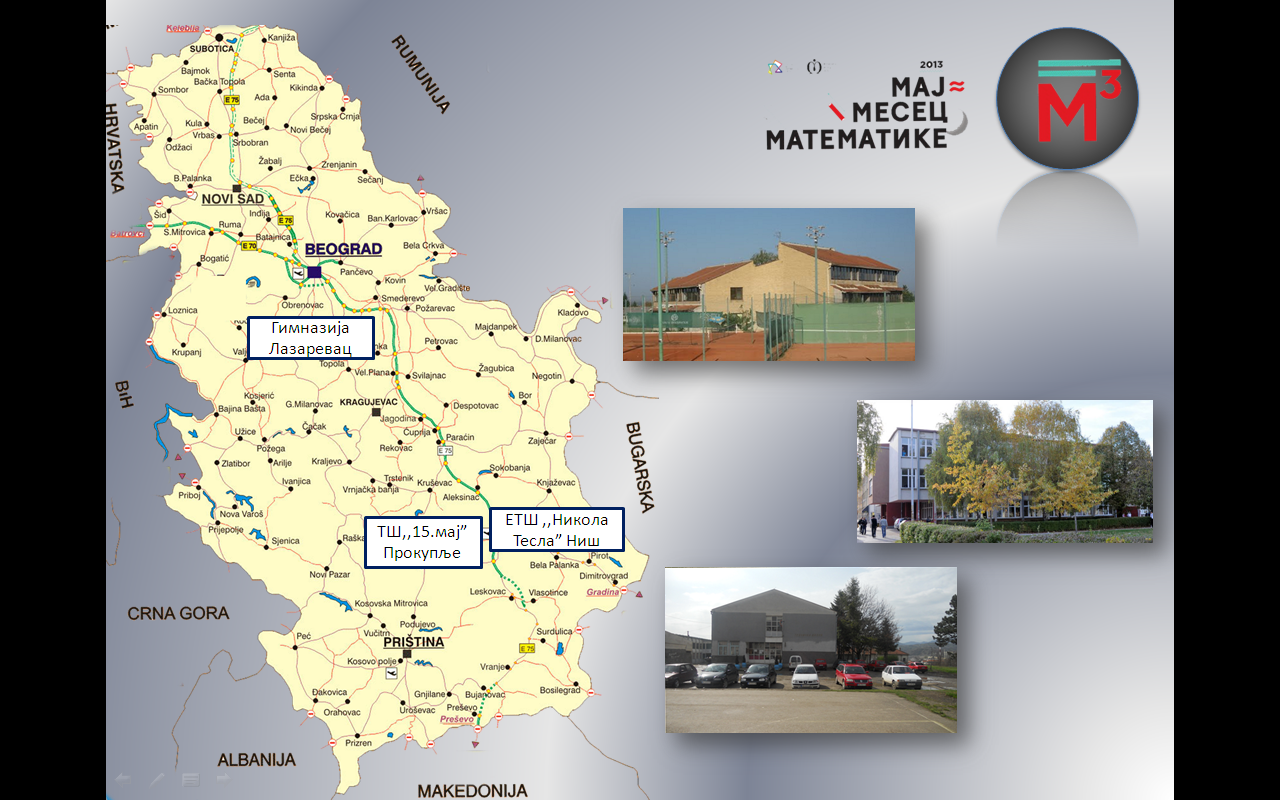 Договорено је да ученици сваке школе изаберу, обраде и представе  тему која им највише одговара ученицима друге две школе
partners in learning for educators
CAPACITY
Одабране теме
Занимљивости из живота великих математичара
Неки немогући проблеми у математици
ЕТШ
,,Никола
Тесла” Ниш
ТШ
,,15.мај”
Прокупље
Гимназија
Лазаревац
Софизми у математици
Шта је требало постићи?
Пробудити интересовање код ученика за математику и показати да час математике може да изгледа другачије
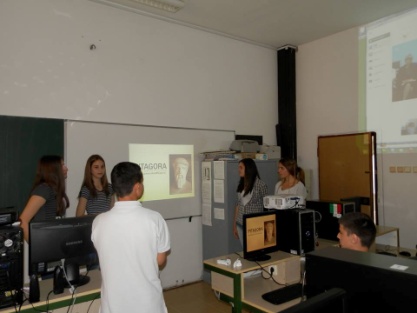 Показати да се може учити и са вршњацима који нису у истој школи и истом месту
Сви ученици могу да буду активни на часу
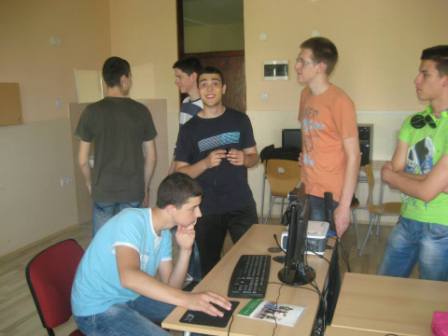 Усавршити вештине истраживања и комуникације код ученика
Подстицање истраживачког рада и развој критичког мишљења
Неговање тимског духа, сарадничких односа, кооперативног рада и вршњачког учења
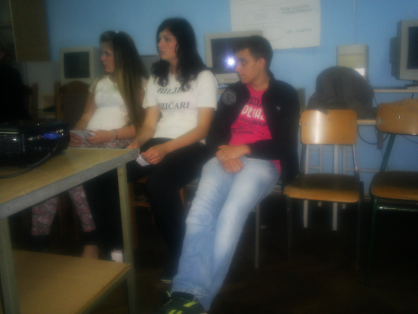 Корелација знања са различитим предметима
Употребити ИКТ у настави
[Speaker Notes: I’d like to share something of our ethos and beliefs. Microsoft is working to bring the benefits of technology and technology skills to all. We share the ultimate aim of all stakeholders, to use technology to help improve education and learning, create opportunity, and raise living standards for people around the world. Our commitment therefore, is to the success of each educator and learner.  
 
Our vision is to help expand the power of education for all through personalized learning. That is why Microsoft partners with education communities around the world to deliver a relevant and effective scalable set of technologies, services and programs that focus the contributions of many on improved learning outcomes for the individual.
 
We believe: 
An excellent education is a basic right and a social imperative 
Technology can accelerate insight and impact
Effective, immersive learning experiences inspire improved outcomes 
Communities of committed, collaborative participants are essential to advancing education 
 
In this context, education should prepare learners with skills and competencies for successful and productive lives. Enabling Jobs & Opportunities includes training teachers in exploiting ICT to improve teaching and learning; supporting lifelong learning; and assisting with the development of digital curricula and learning communities.]
У џимејл-контактима формирана је група Софизми.
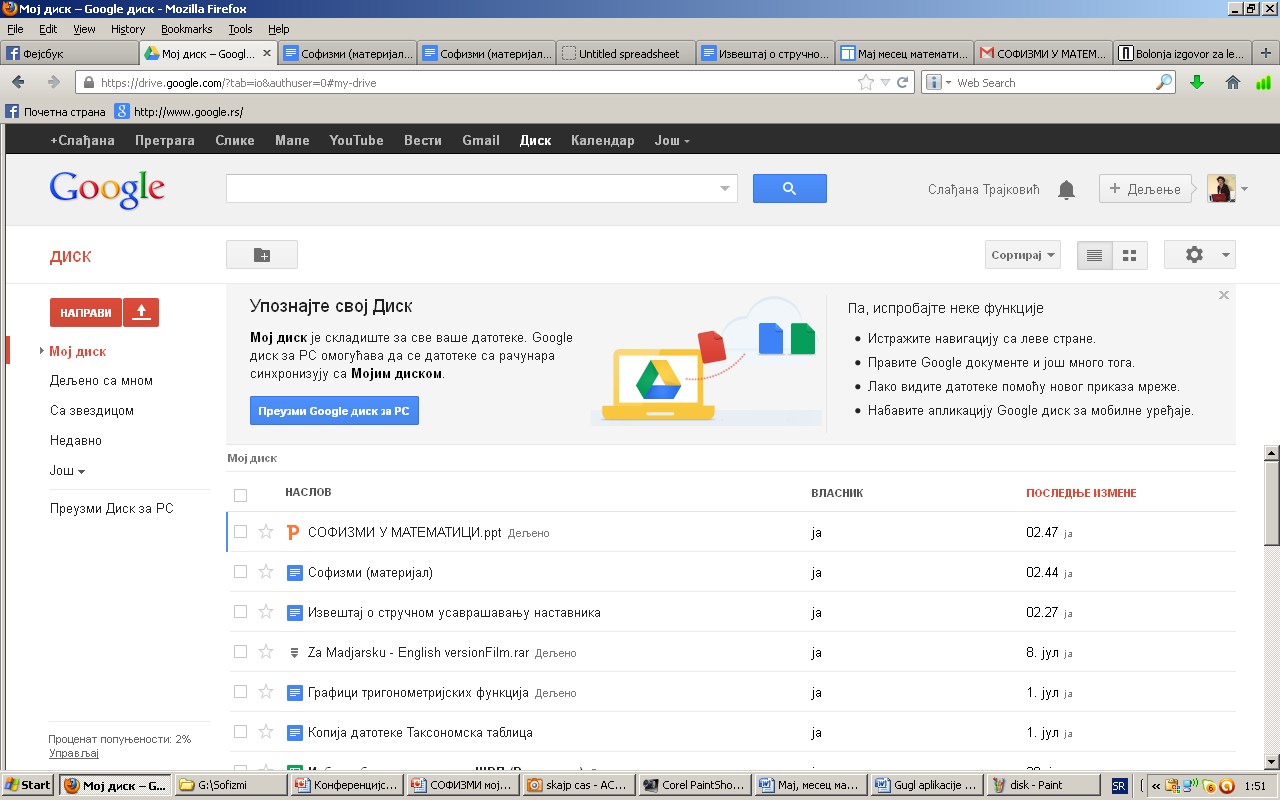 На Гугл диску направљен је документ ,,Софизми (материјал)”
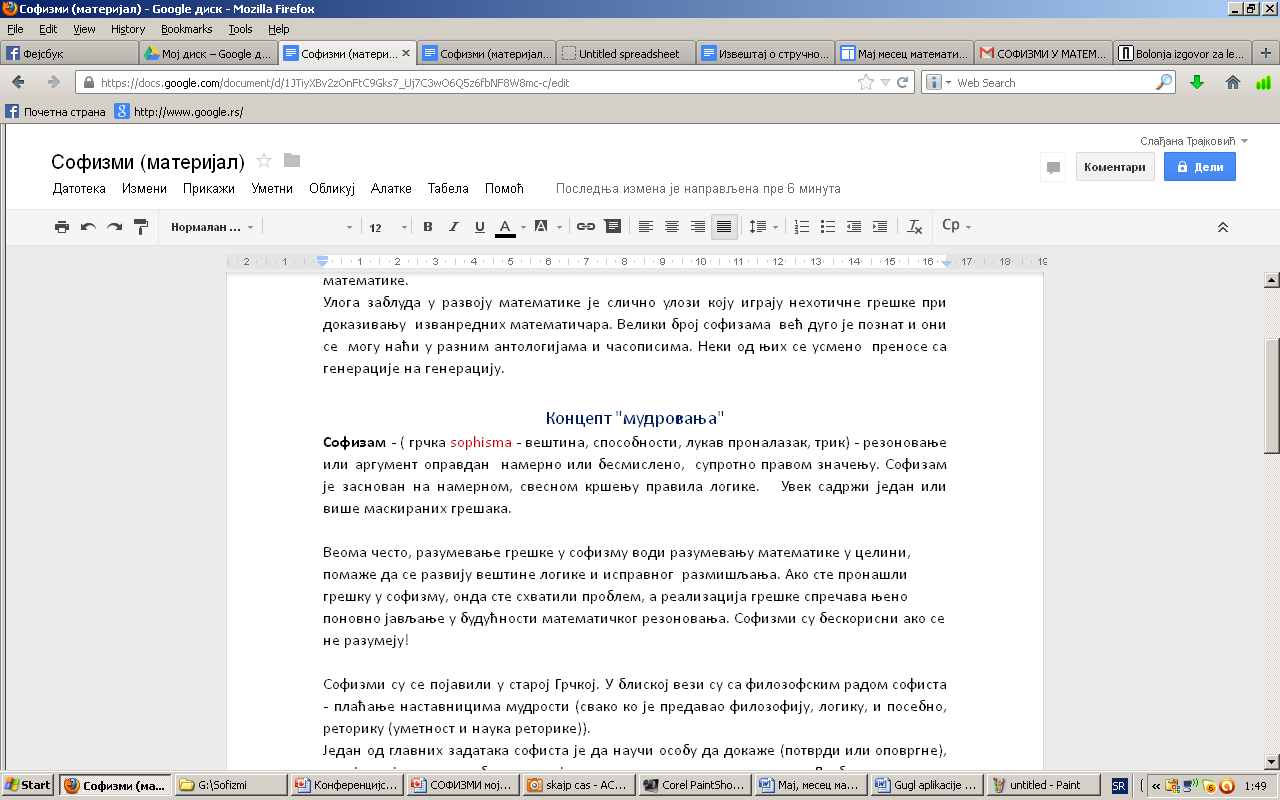 Ученицима је омогућен приступ  документу како би они они могли да га мењају и дорађују.
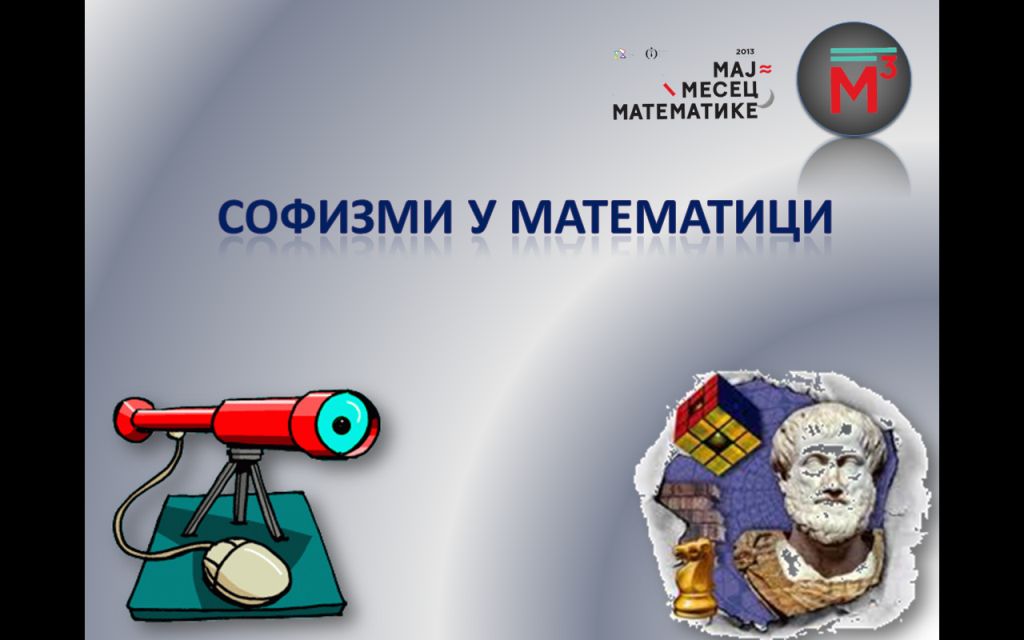 Од материјала који су ученици прикупили, 
направљена је презентација.
Презентација се може погледати на линку: 
http://www.youtube.com/watch?v=wI_4U6WC8Dc&feature=youtu.be
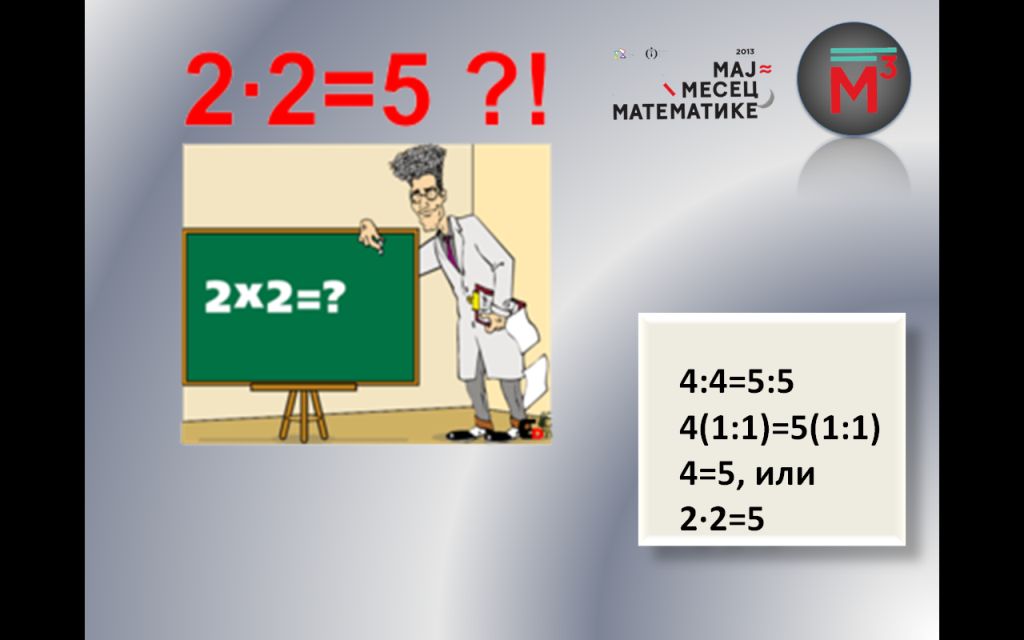 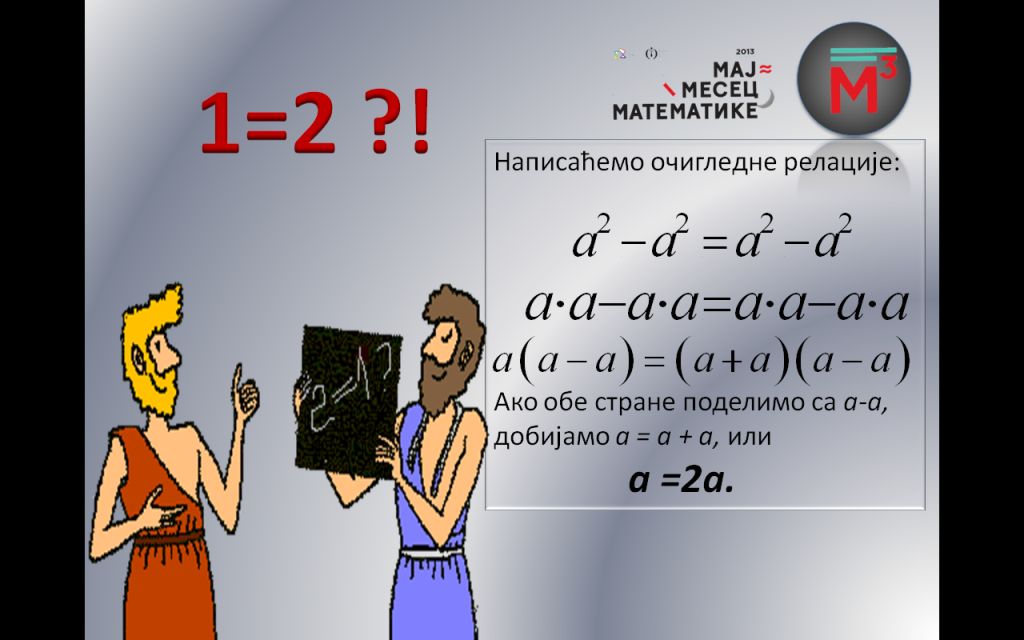 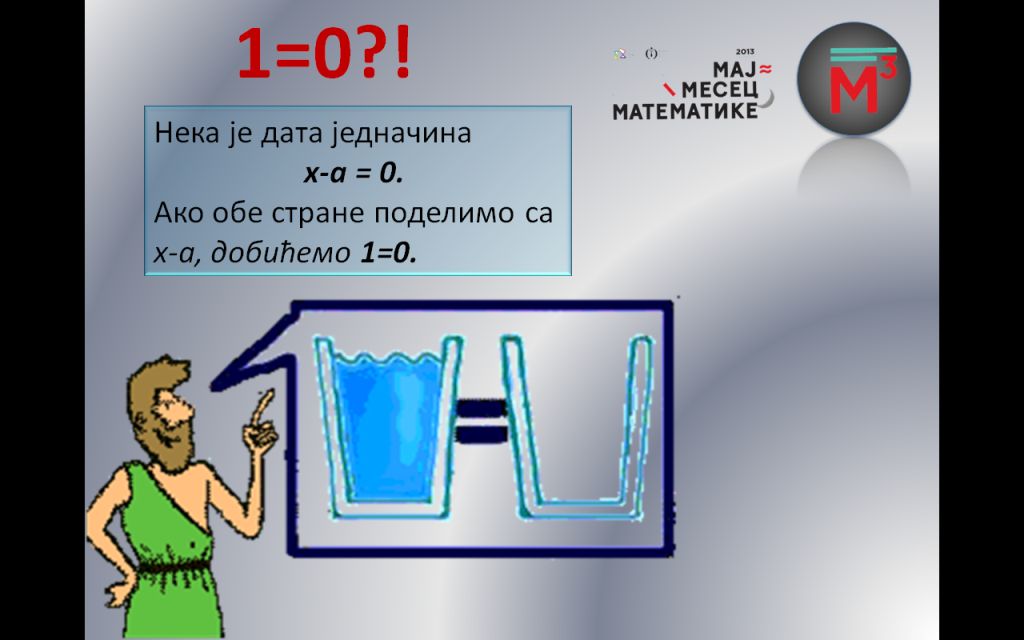 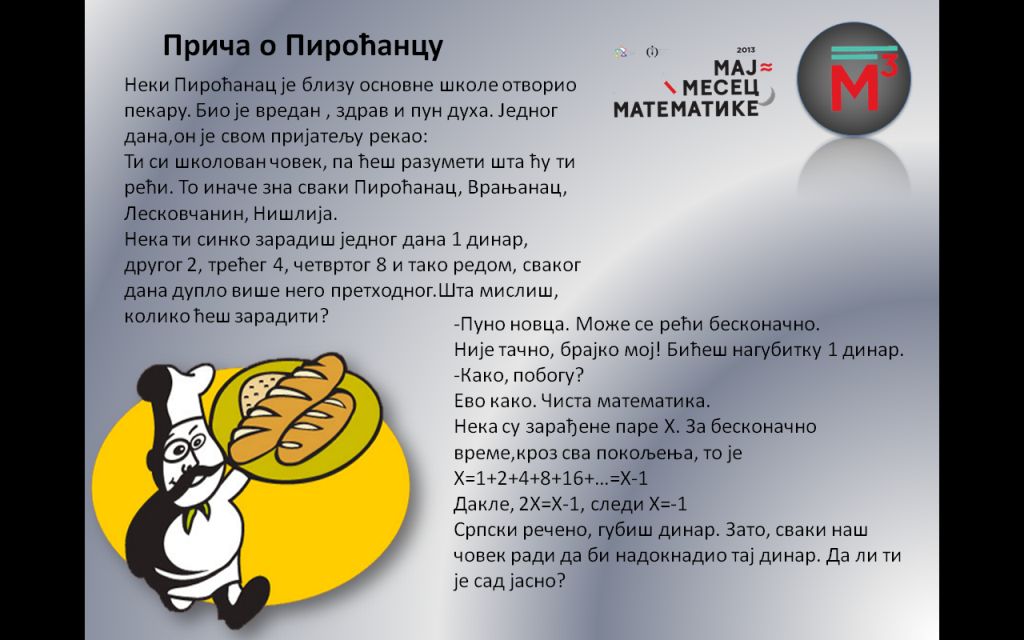 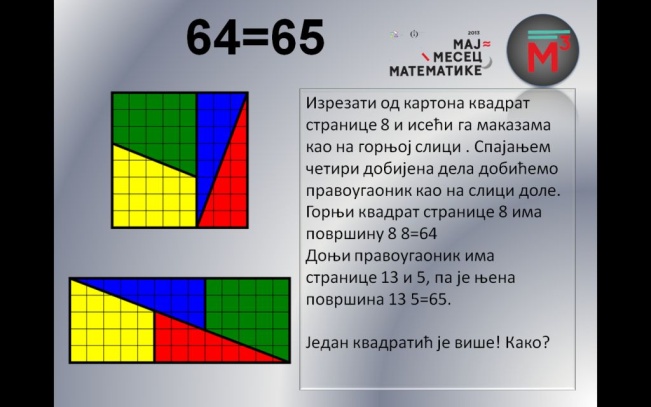 Договор са Јасном Марковић и Соњом Шумоњом, наставницама математике, око организације часа oбављан је помоћу Гугловог Хенгаута (Google Hangout)
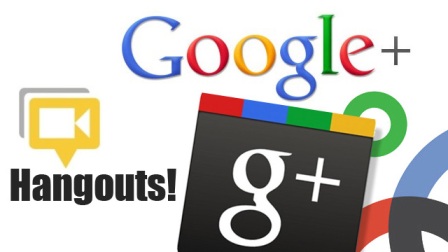 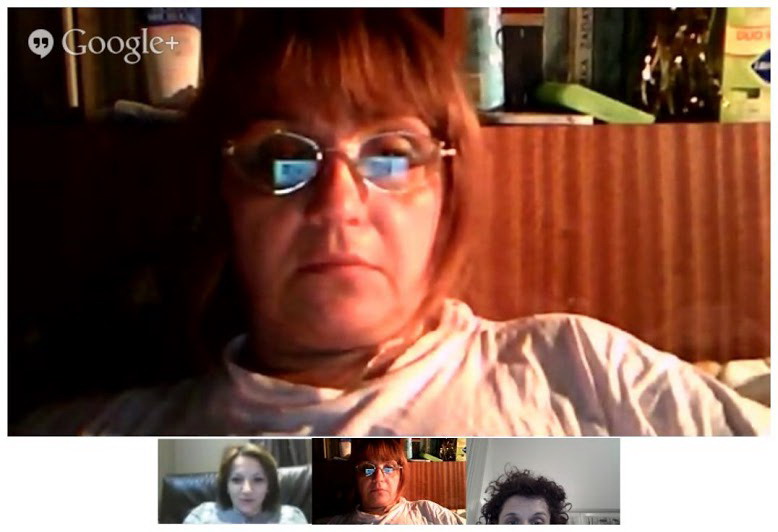 И пробна укључења са ученицима из наших школа рађени су помоћу Гугловог Хенгаута...
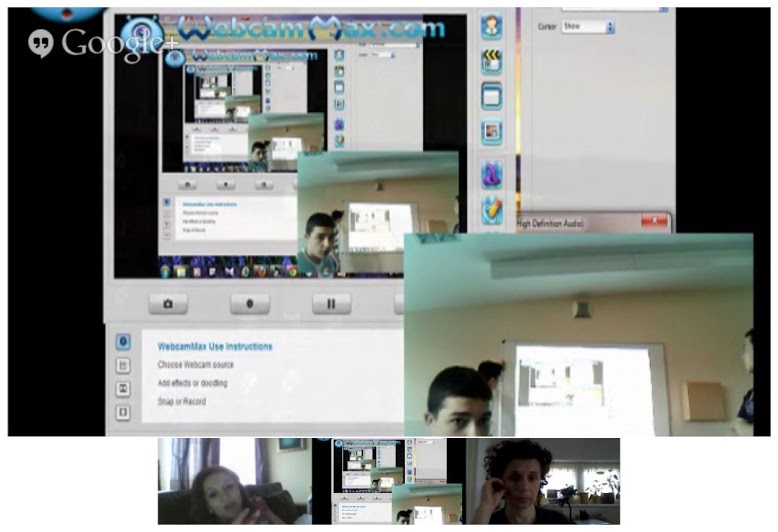 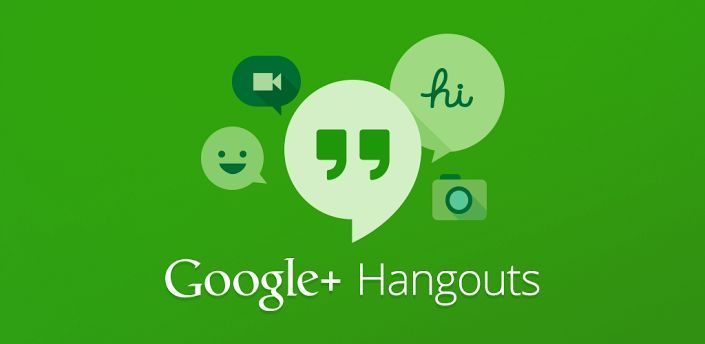 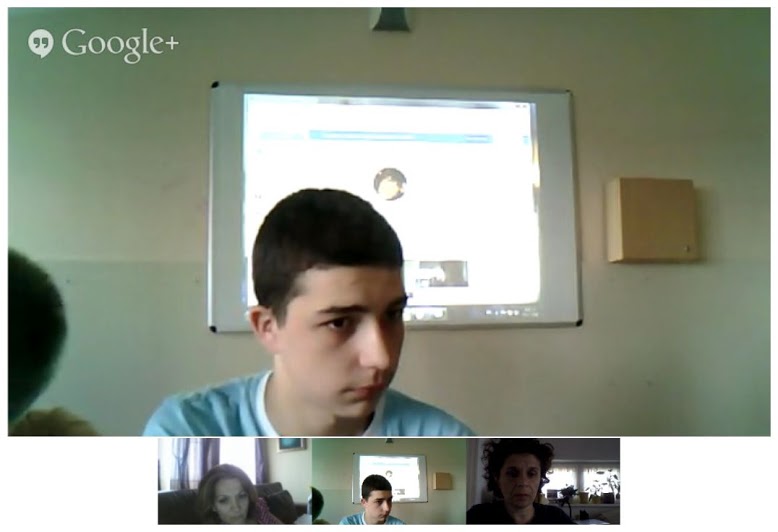 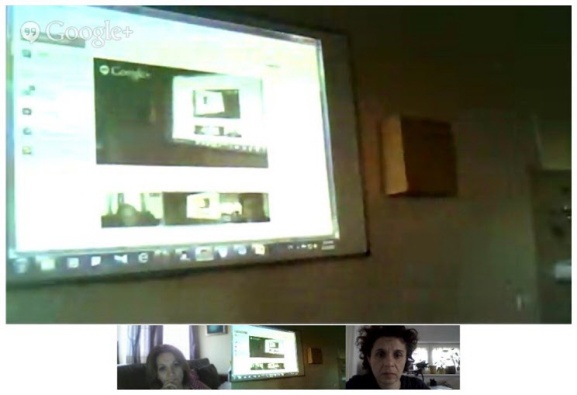 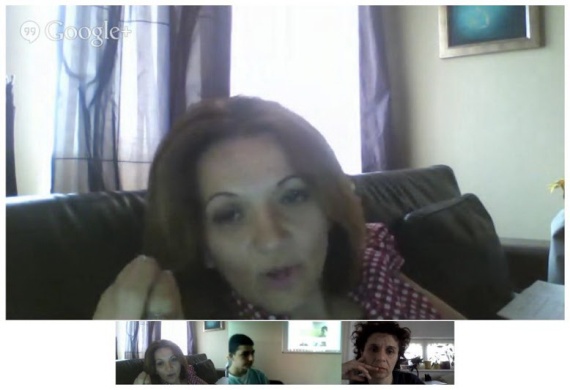 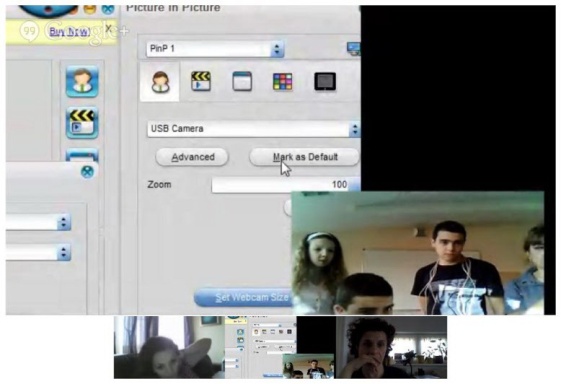 Како су текле припреме и атмосфера на часу може се видети на линку:
http://www.youtube.com/watch?v=TBRQXvorAkE&feature=youtu.be
Овако организован час изазвао је у све три школе велику пажњу ученика и колега али и медија. 
Телевизија BelleAmiee из Ниша направила је прилог о овом часу. Прилог се може погледати на линку:
http://www.youtube.com/watch?v=rL8a_ZAIXB8
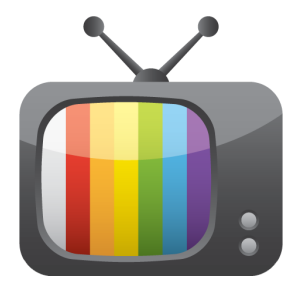 Гугл-сајт као лични портфолио
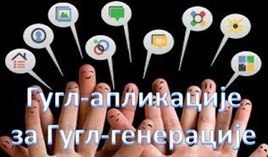 (“Сл. гласник РС”, бр. 13/2012 и 31/2012)III ПРАЋЕЊЕ ОСТВАРИВАЊА СТРУЧНОГ УСАВРШАВАЊА НАСТАВНИКА, ВАСПИТАЧА И СТРУЧНИХ САРАДНИКАЧлан 20Наставник, васпитач и стручни сарадник у поступку самовредновања и планирања свог стручног усавршавања и професионалног развоја примењује стандарде компетенција.Наставник, васпитач и стручни сарадник систематично прати, анализира и вреднује свој образовно-васпитни рад, развој компетенција, своје напредовање и професионални развој и чува у одређеном облику најважније примере из своје праксе, примере примене наученог током стручног усавршавања, лични план професионалног развоја (у даљем тексту: портфолио).Наставник, васпитач и стручни сарадник на захтев директора, стручног сарадника, просветног саветника и саветника – спољног сарадника, даје на увид свој портфолио професионалног развоја.
Од марта 2014. године израда портфолија постаје обавезна активност свих наставника, васпитача и стручних сарадника
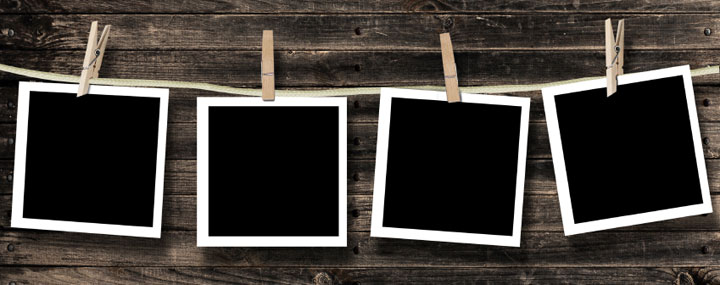 Зашто нам је потребан портфолио?
Наставник
Садржај портфолија зависи од  задатака које наставник  постави себи као циљ.
Садржи документа релевентна за његову каријеру.
Важно је да наставник  обједини све своје најбитније радове, али су веома важни и  рефлексија, критички осврт, циљеви и визије, који се често виде већ из саме организације електронског портфолија.
Портфолио  не треба мешати са радном биографијом
попис резултата рада
показатељ процеса до резултата
Радна биографија и портфолио се временом попуњавају
Наставнички портфолио не треба мешати са радним досијеом
Странице електронског портфолија
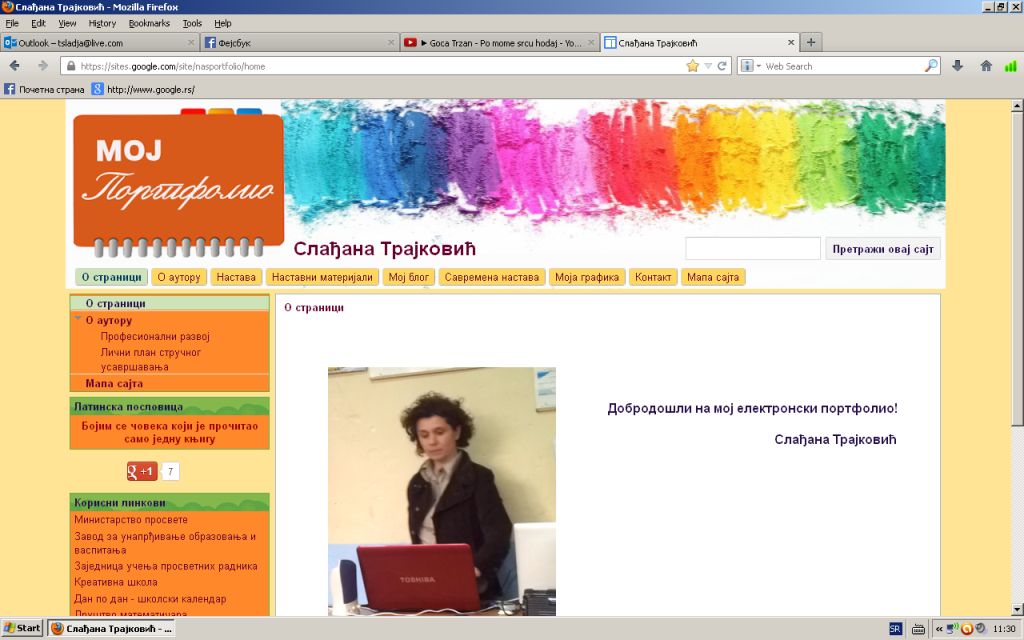 https://sites.google.com/site/nasportfolio/home
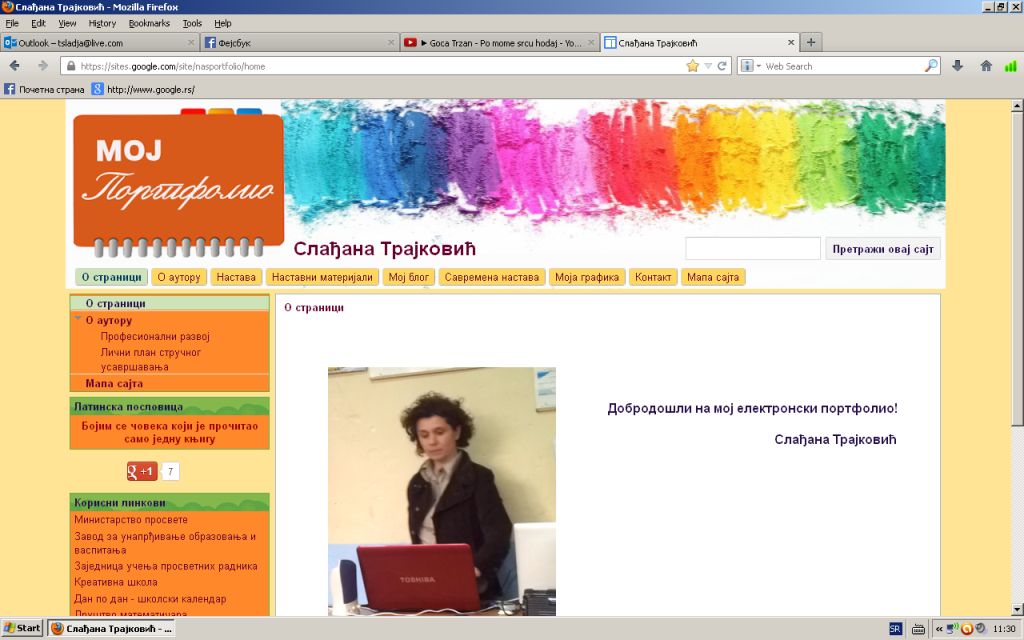 Блог о настави
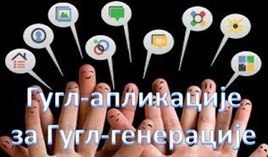 Појава рачунара у области математичког образовања донела је са собом оптимизам за обогаћивање наставног процеса додавањем нове димензије учењу математике.
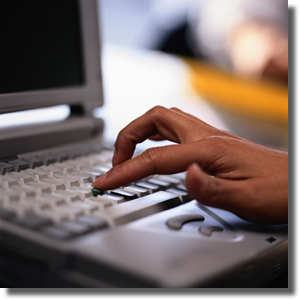 Добро осмишљена и коришћена савремена наставна средства омогућавају активно учешће ученика у процесу учења.
Присуство информационо-комуникационих технологија није предуслов квалитетне употребе у настави.
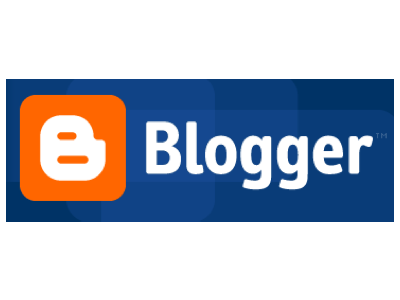 Веб страница Савремена настава направљен је на Гугловом Блогеру
http://www.blogger.com/
Направљена је са циљем да се информације о  новим трендовима у настави (математике првенствено) представе, анализирају и укажу на њене добре и лоше стране
Блог Савремена настава замишљен је као веб место на коме ће бити речи о савременој настави (математике првенствено) и указивати на њене добре и лоше стране
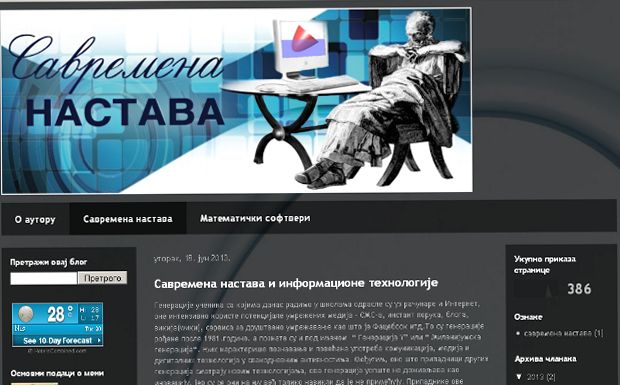 Странице блога Савремена настава
http://savremenanastava.blogspot.com/
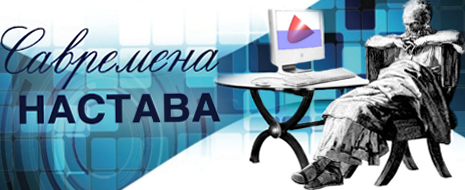 Гугл-апликације за гугл-генерације
Акредитовани електронски семинар налази се у каталогу  за програма стручног усавршавања за школску 2012/2013. под бројем 516 у области Општа питања наставе
Компетенције које семинар развија:
компетенције за подршку развоју личности ученика (К3)
Приоритети:
6 - јачање професионалних капацитета запослених, нарочито у области иновативних метода наставе и управљања одељењем
8 - информационо-комуникацине технологије
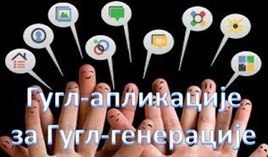 Ментори:
Славица Јурић
Биљана Радовић
Нада Пуртић